Towards ASR for the Next Billion Users
Pratyush Kumar
Microsoft Research and AI4Bharat (IIT Madras)
Collaborators
This is joint work with various collaborators at AI4Bharat
Tahir Javed
Kaushal Bhogale
Abhigyan Raman
Gokul NC
Mitesh Khapra
Anoop Kunchukuttan
AI4Bharat (https://ai4bharat.org)
An IIT Madras initiative with support from 
Government of India as part of Bhashini Project
Nilekani Philanthropies and EkStep Foundation
Microsoft
CDAC

Working in collaboration with many partners
Nvidia
Google Research
AI4Bharat (https://ai4bharat.org)
Mission
Bring parity with respect to English 
in AI technologies for Indian languages 
with open-source contributions in 
datasets, models, and applications 
and by enabling an innovation ecosystem
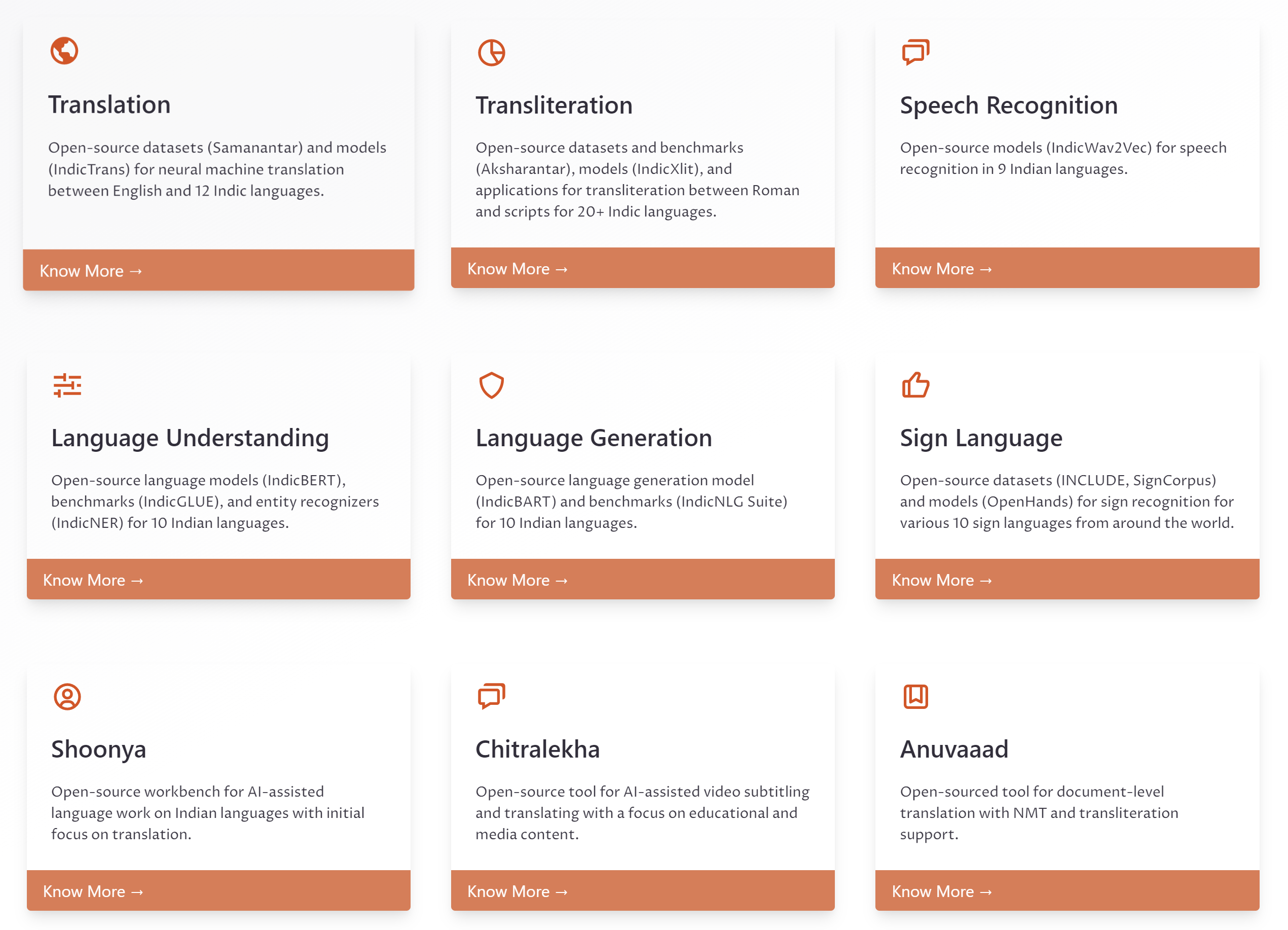 A Talk in Three Parts
The Trifecta: Data, Models, Apps
Our experiments with ASR: Dhwani, Shrutilipi, Kathbath

Applications
The Trifecta: Data, Models, Apps
The Trifecta
Data
Apps
Models
The Trifecta
Data
We all know that deep learning models require huge amounts of training data
Apps
Models
The Trifecta
But not all data are equal – based on availability, quality, and cost
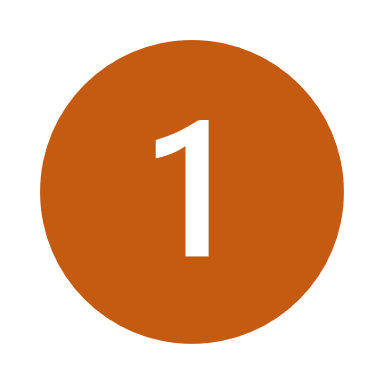 Data
We all know that deep learning models require huge amounts of training data
Apps
Models
The Trifecta
Data
Improved models can also help create more data
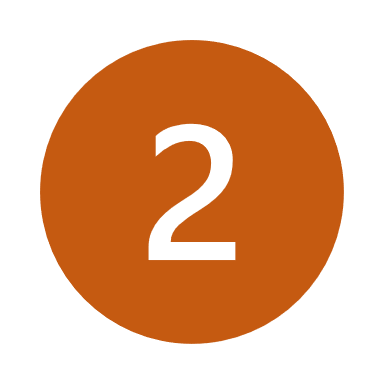 Apps
Models
The Trifecta
Data
Accurate models enable greater use in real-world apps
Apps
Models
The Trifecta
Data
Applications help shape model development and iteration
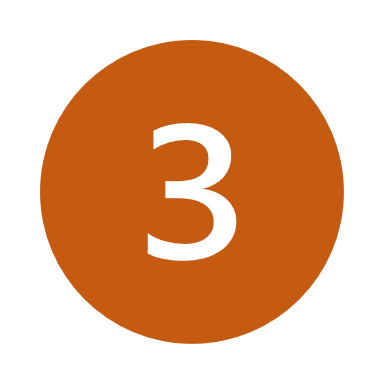 Apps
Models
Our Experiments with ASR
Dhwani Dataset
“Self-supervised learning” for Indic ASR
Dhwani Dataset
“Self-supervised learning” for Indic ASR
17,314 hours of raw audio from openly licensed content in 40 languages
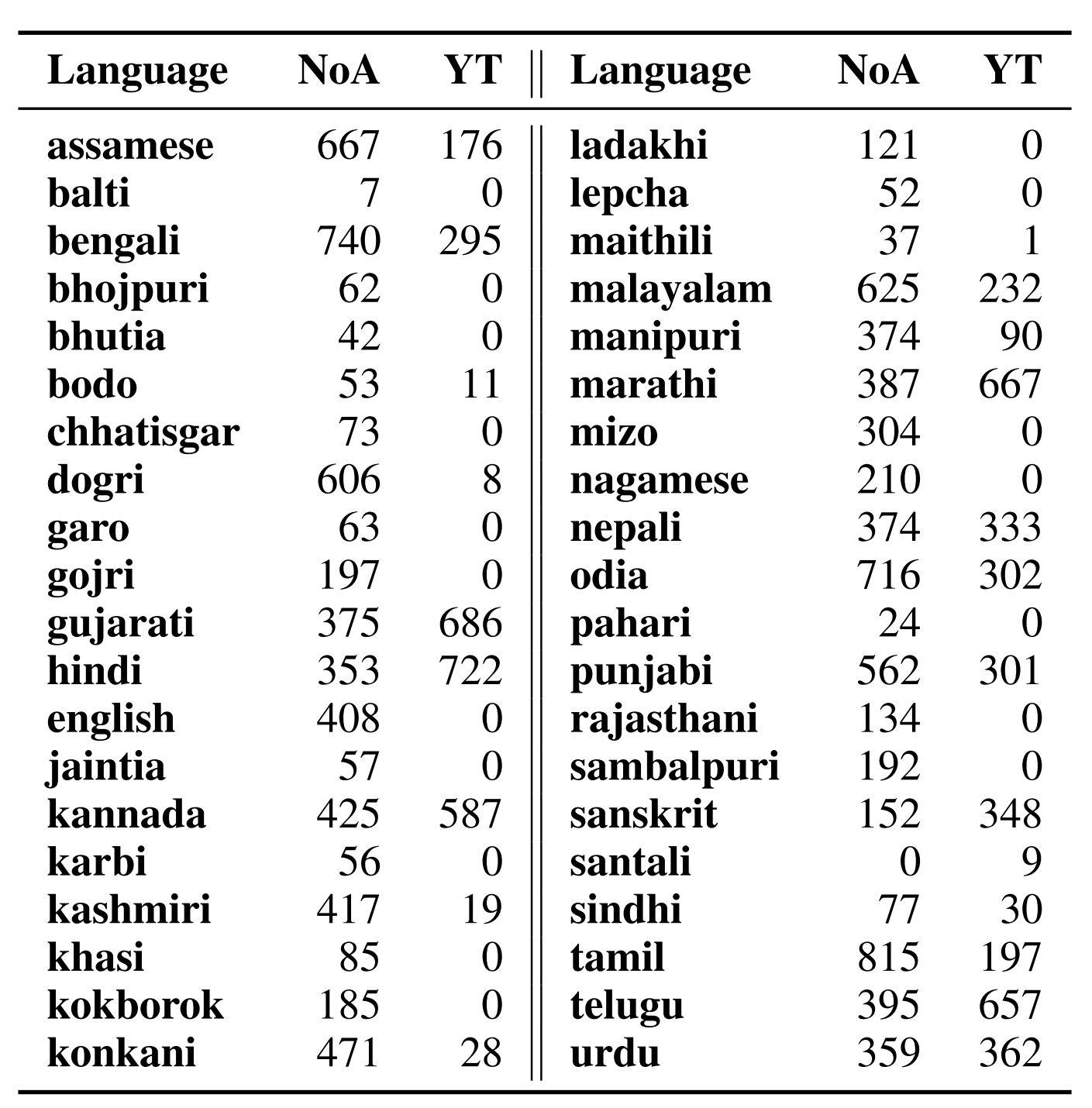 Dhwani Dataset
“Self-supervised learning” for Indic ASR
17,314 hours of raw audio from openly licensed content in 40 languages
Contrast: Market rates for labelled ASR is aboutRs 10,000 per hour (~USD 125)
Dhwani Dataset
Dhwani dataset
“Self-supervised learning” for Indic ASR
17,314 hours of raw audio from openly licensed content in 40 languages
Pre-train a ‘speech model’
Self-supervised learning
Multilingual wav2vec
Dhwani Dataset
Dhwani dataset
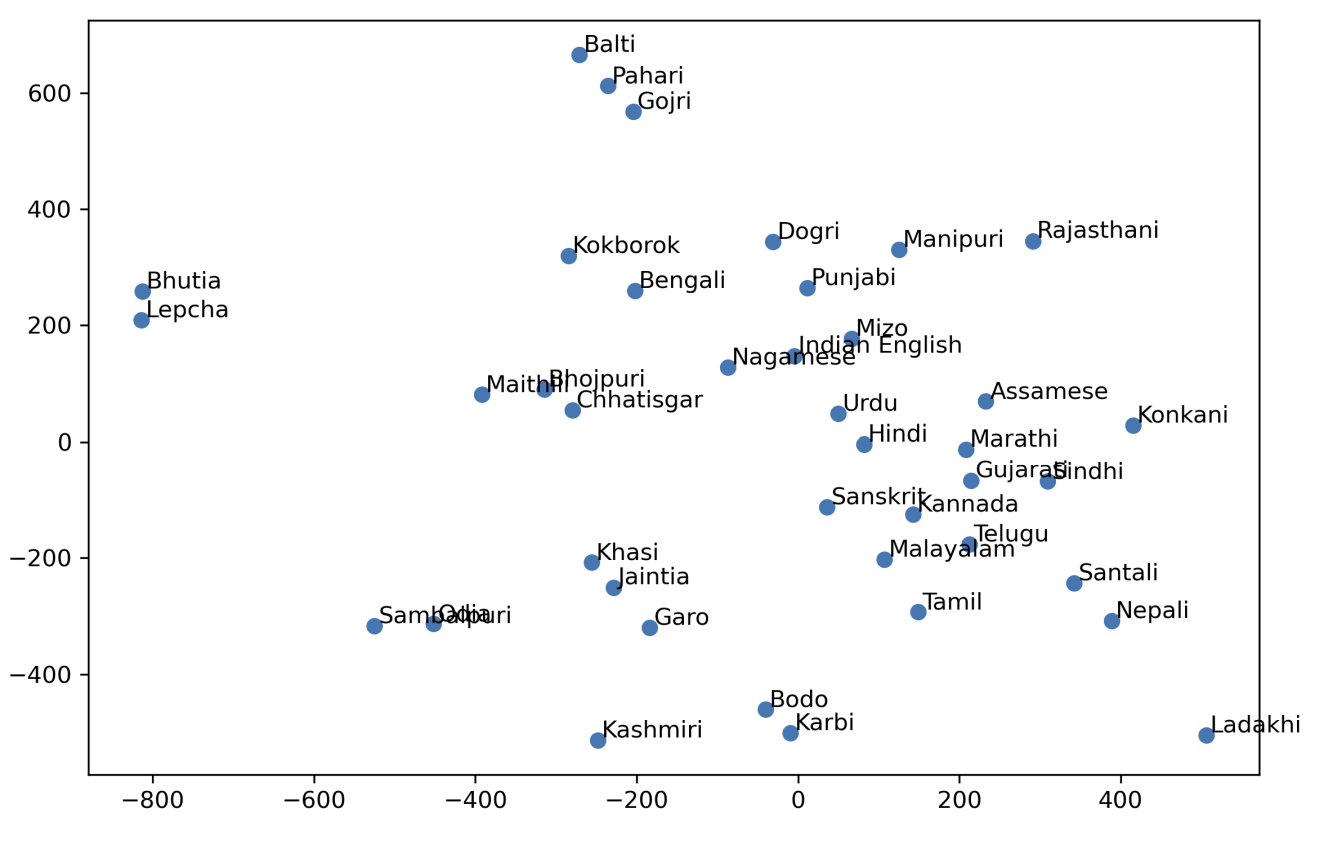 “Self-supervised learning” for Indic ASR
17,314 hours of raw audio from openly licensed content in 40 languages
Pre-train a ‘speech model’
Self-supervised learning
Multilingual wav2vec
Dhwani Dataset
Dhwani dataset
“Self-supervised learning” for Indic ASR
17,314 hours of raw audio from openly licensed content in 40 languages
Pre-train a ‘speech model’
Fine-tune with smaller amounts of ASR data
Self-supervised learning
Multilingual wav2vec
Fine-tune on labelled data
Language 1 ASR model
Language 2 ASR model
…
Dhwani Dataset
Self-supervised learning or pretraining significantly improves accuracy on existing training/test sets
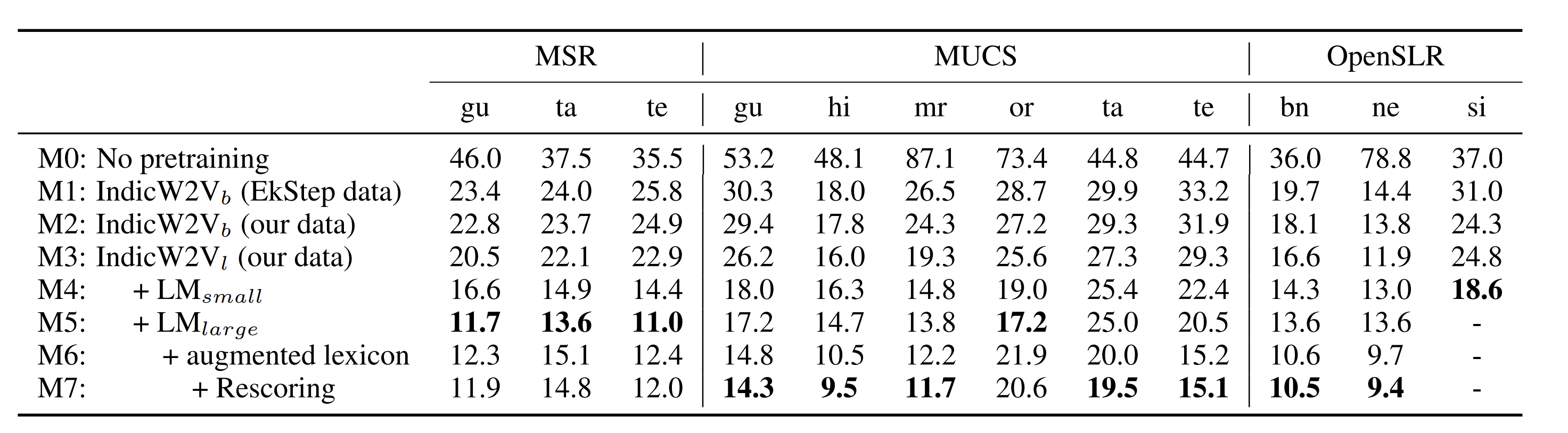 Shrutilipi Dataset
Self-supervised training helps, but we need more labelled data
Shrutilipi Dataset
Number of hours of audio data from different radio stations
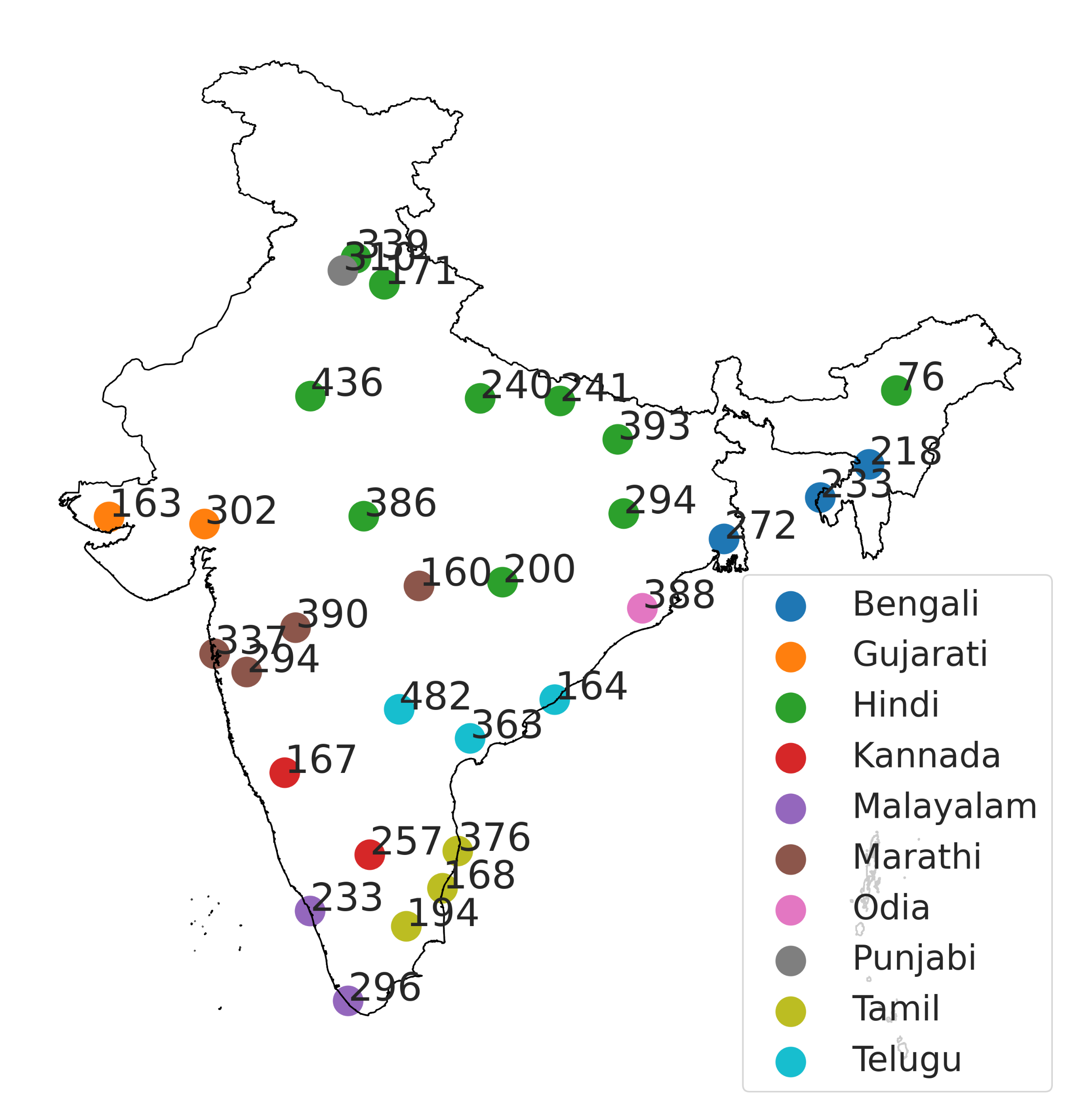 Data from All India Radio which is the public broadcaster in India
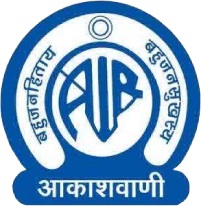 Shrutilipi Dataset
Number of hours of audio data from different radio stations
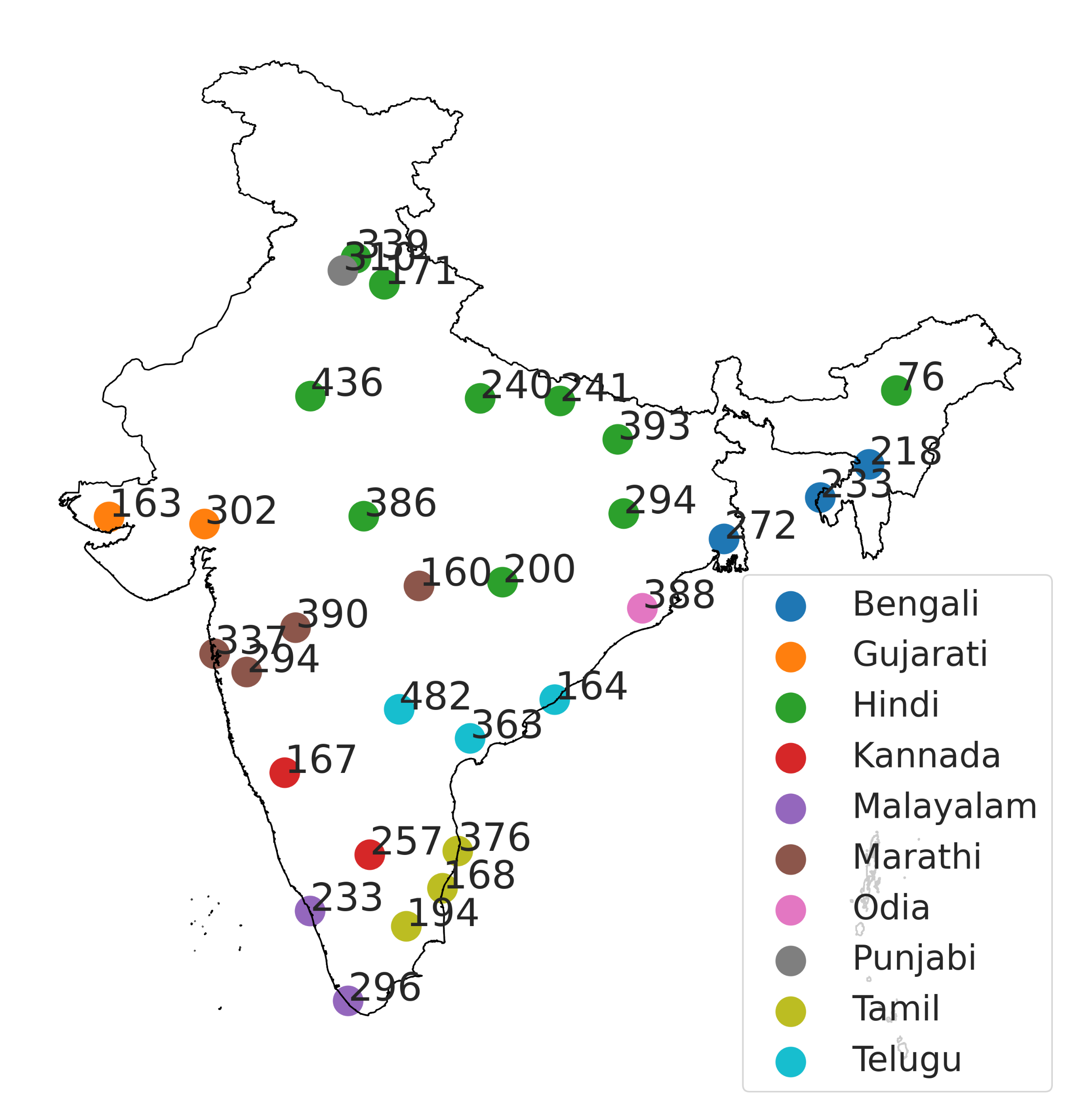 Data from All India Radio which is the public broadcaster in India
Covers many regional variants
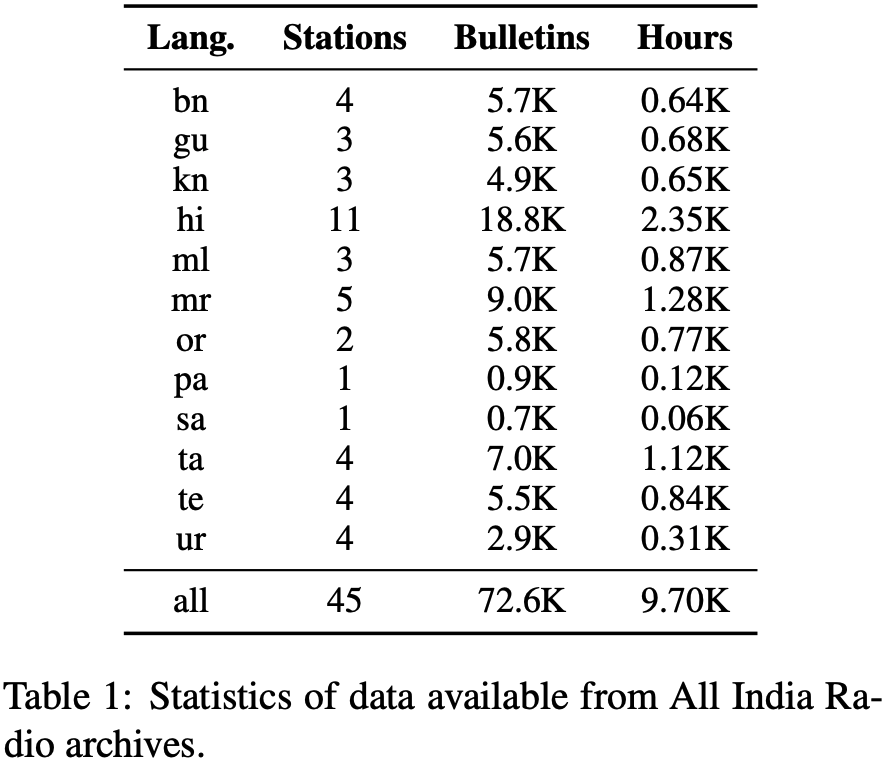 Shrutilipi Dataset
Number of hours of audio data from different radio stations
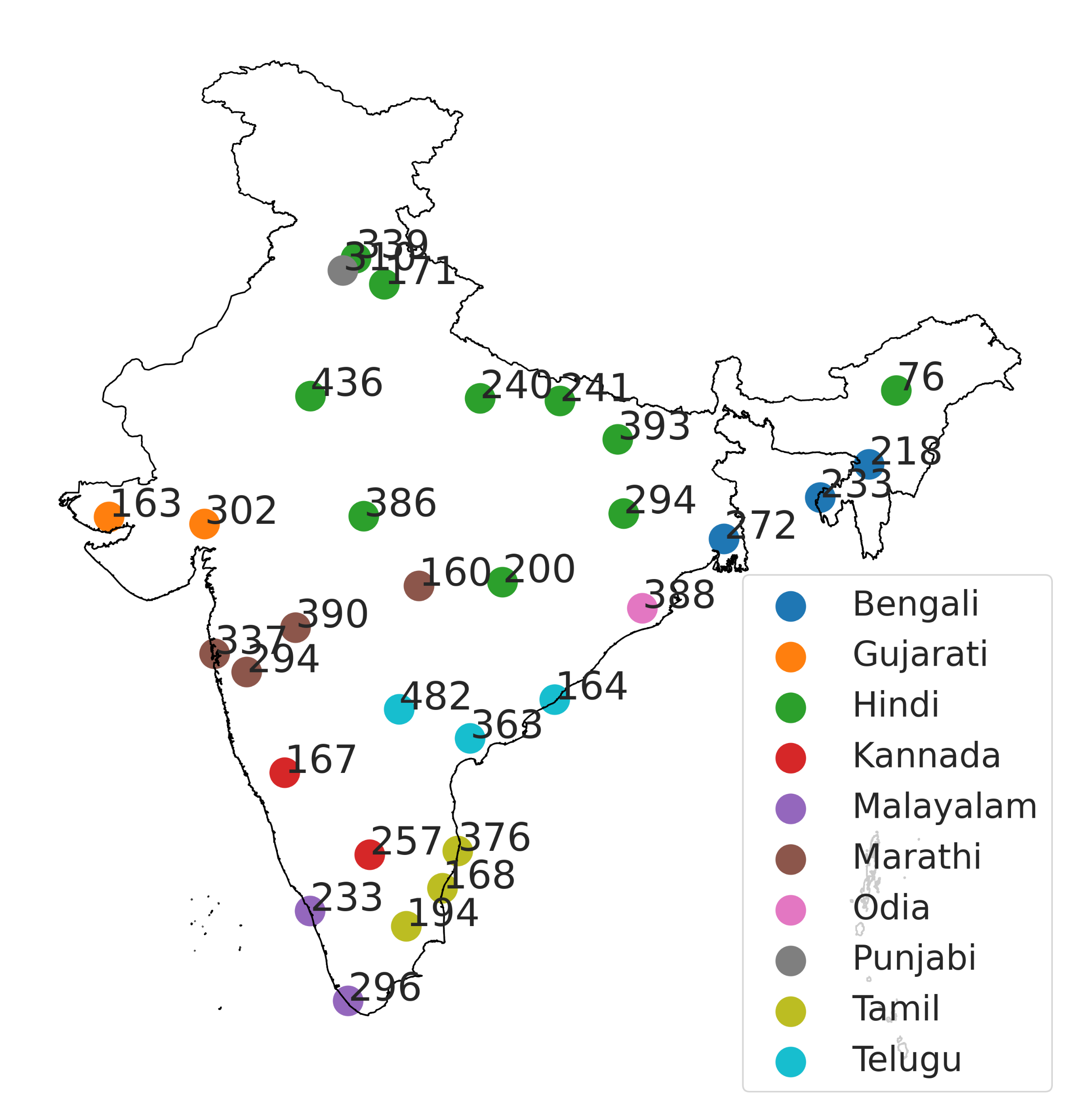 Data from All India Radio which is the public broadcaster in India
Covers many regional variants
News is read out be a newsreader and transcript is also available in the public domain
Shrutilipi Dataset
Number of hours of audio data from different radio stations
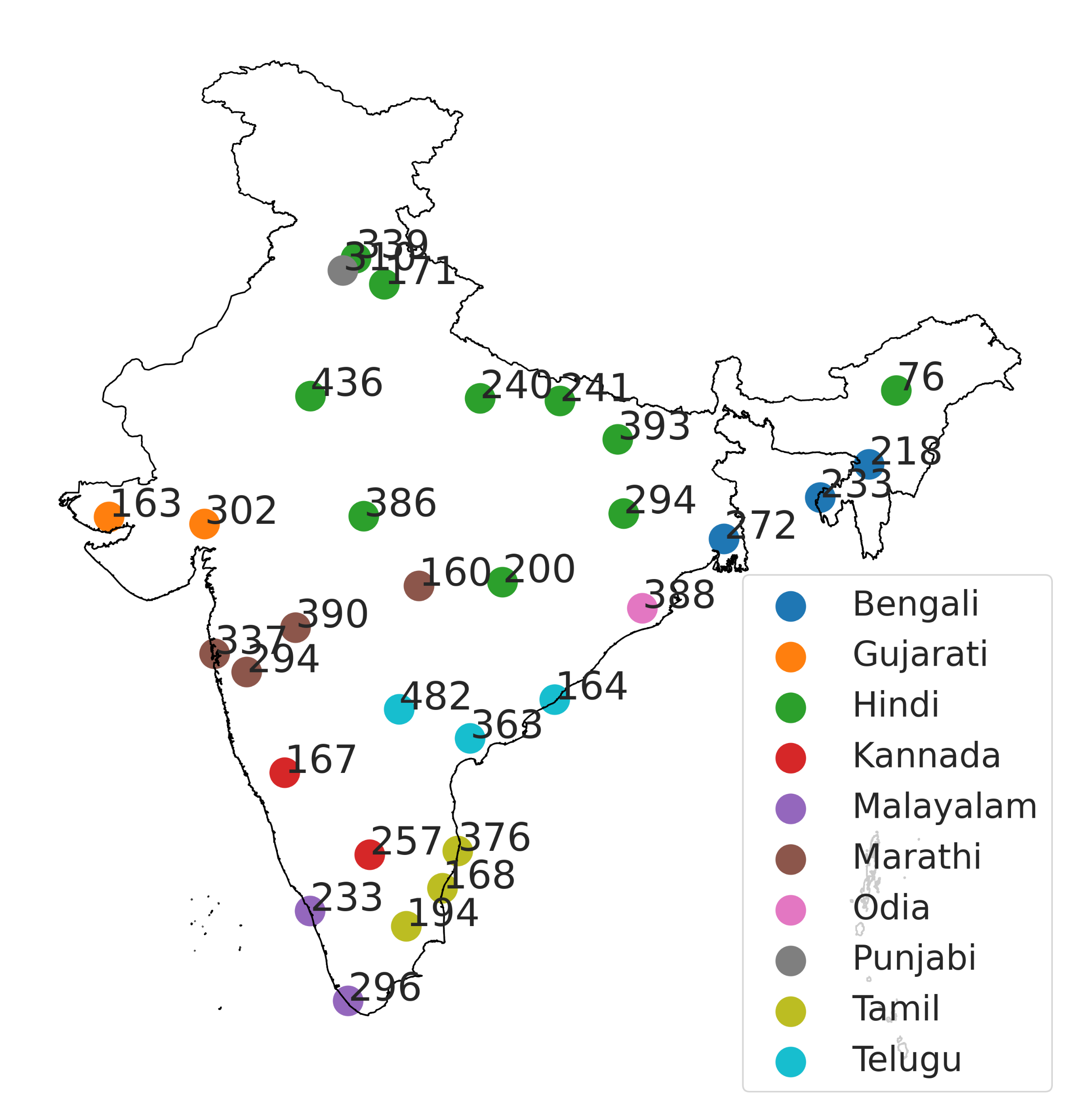 Data from All India Radio which is the public broadcaster in India
Covers many regional variants
News is read out be a newsreader and transcript is also available in the public domain
Can we create labelled ASR data from audio + transcript?
Shrutilipi Dataset – Alignment Problem
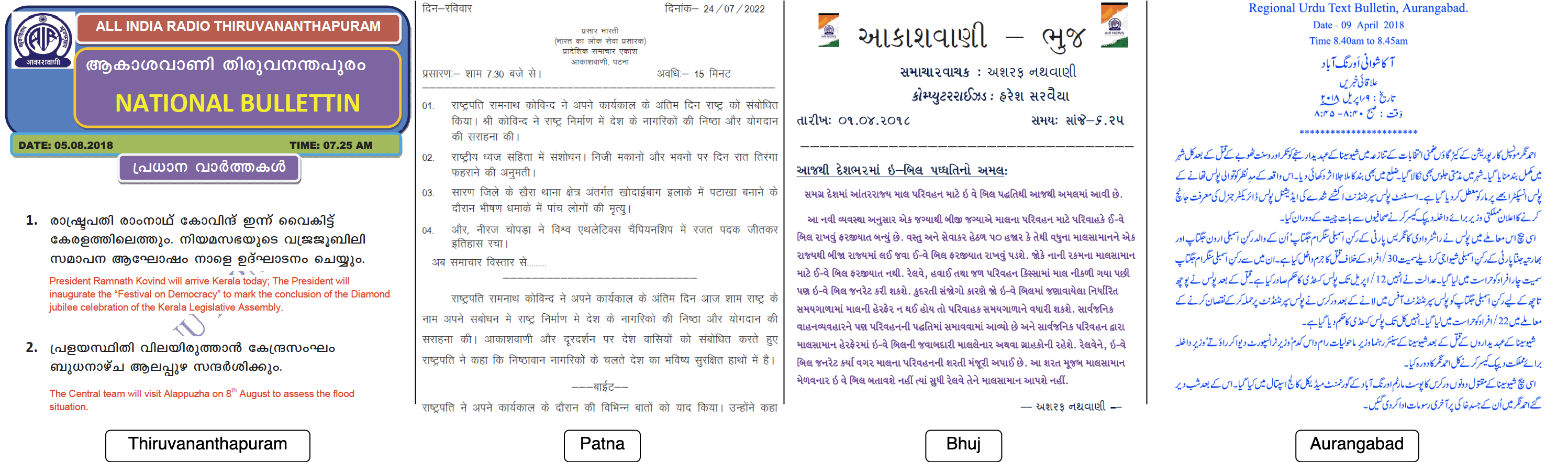 Shrutilipi Dataset – Alignment Problem
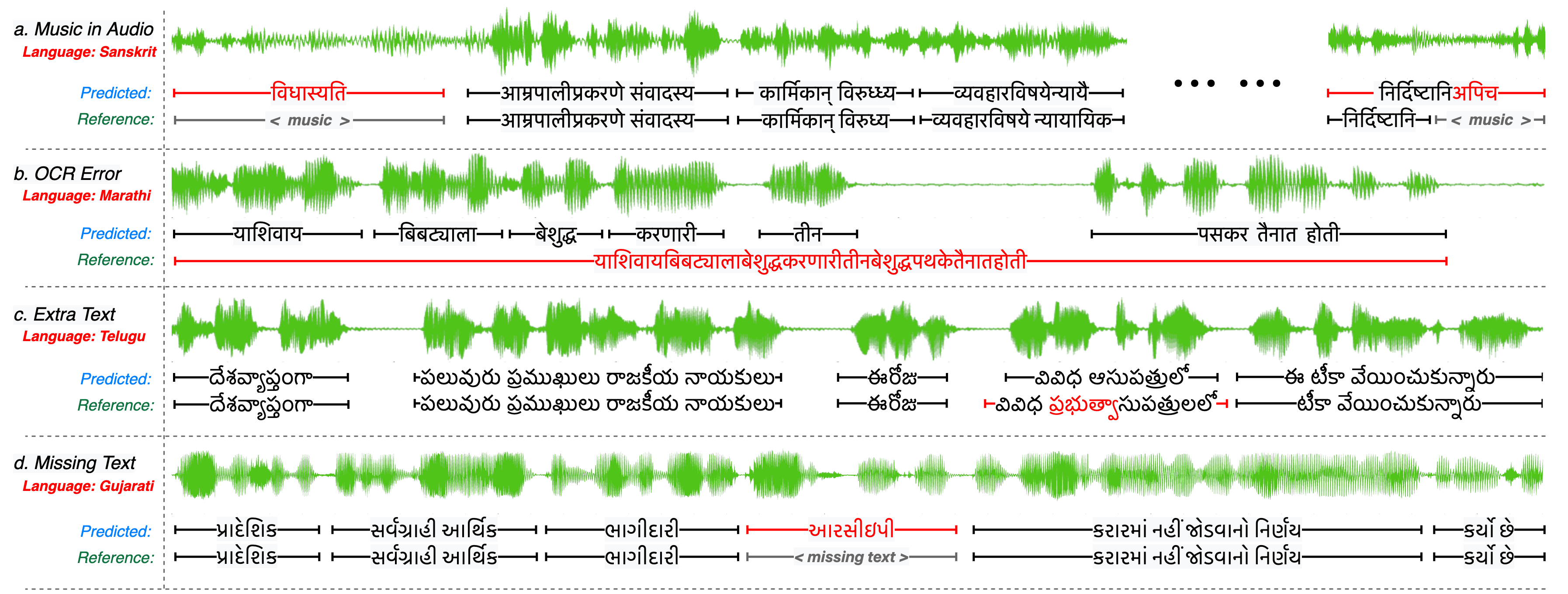 Shrutilipi Dataset – Alignment Problem
Audio
Transcript
OCR + heuristics
ASR + heuristics
Document-scale alignment
Document-scale Alignment
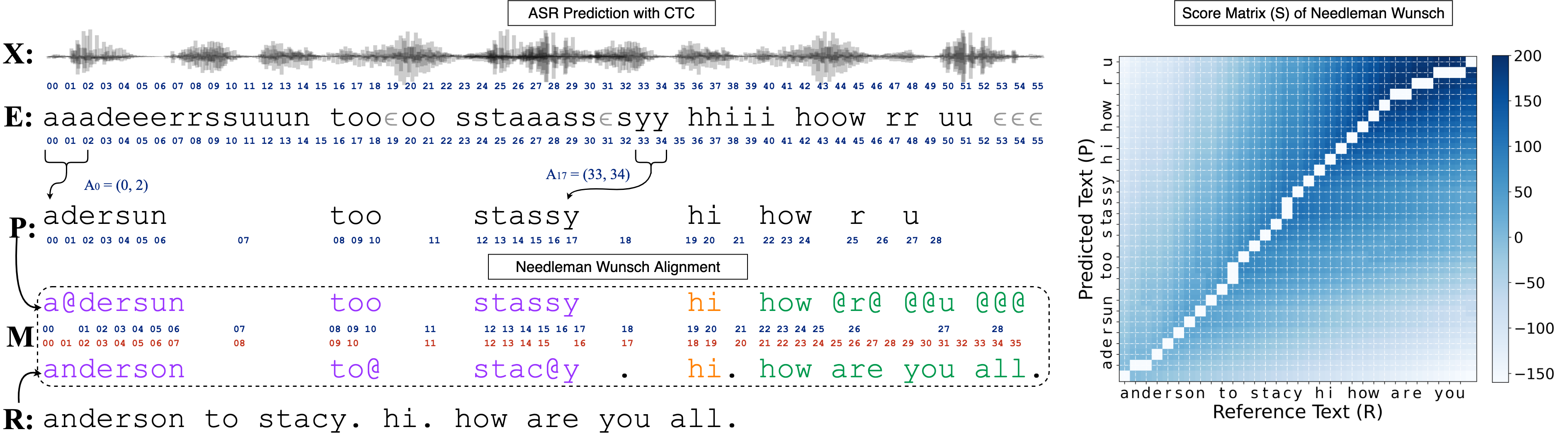 Shrutilipi Dataset
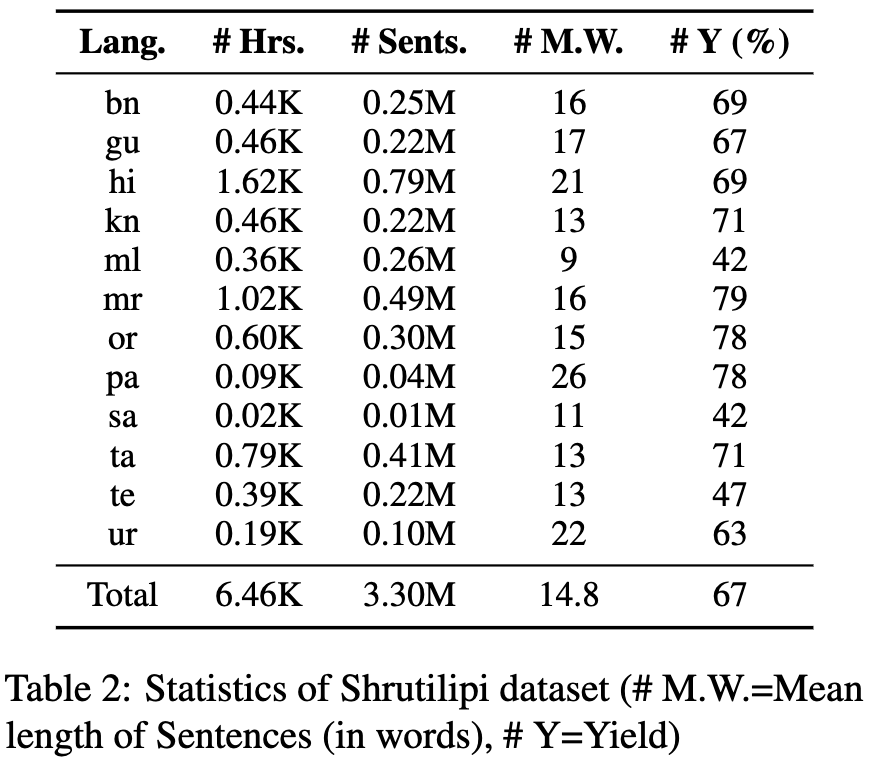 Shrutilipi Dataset
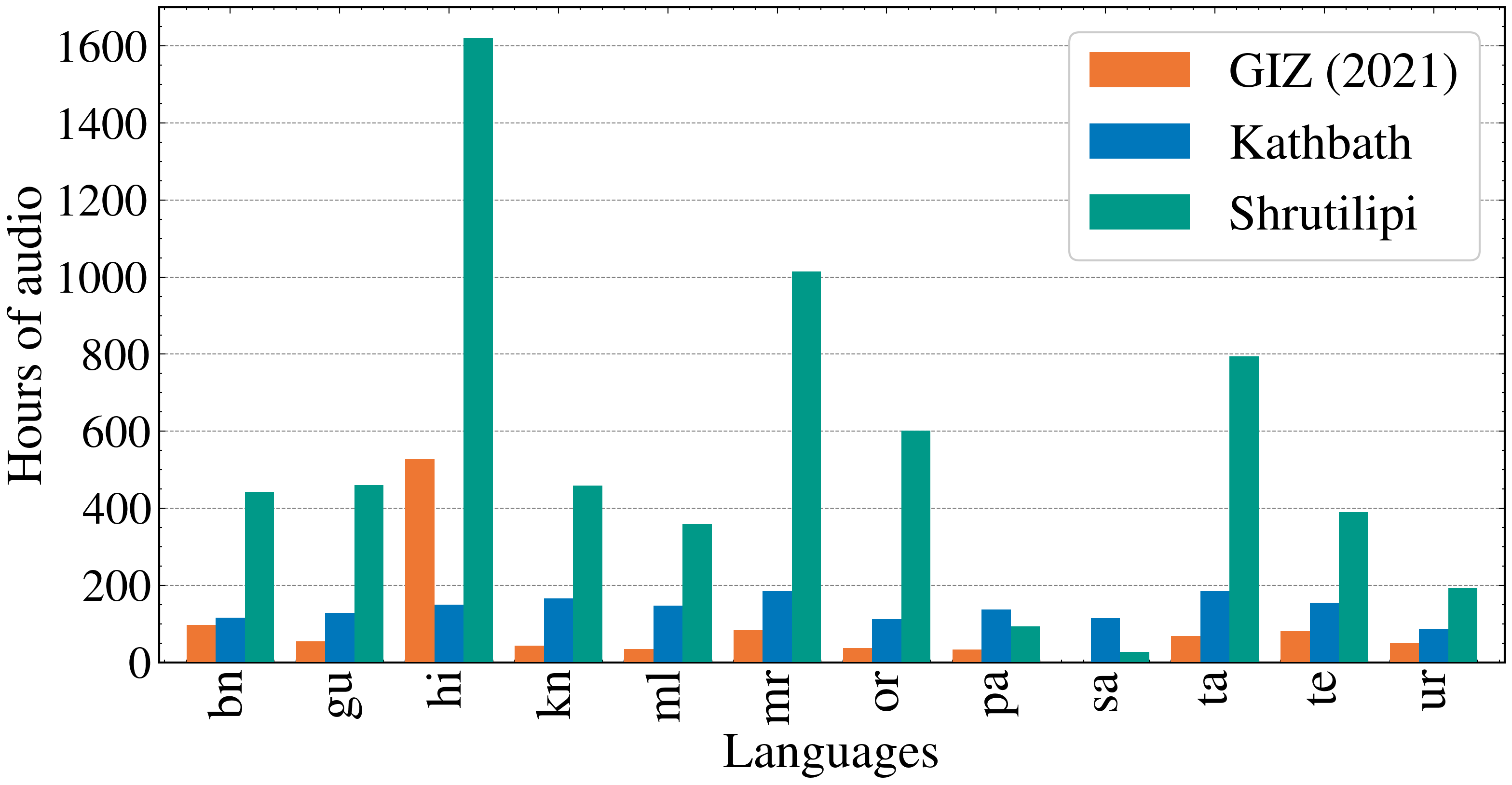 Shrutilipi Dataset
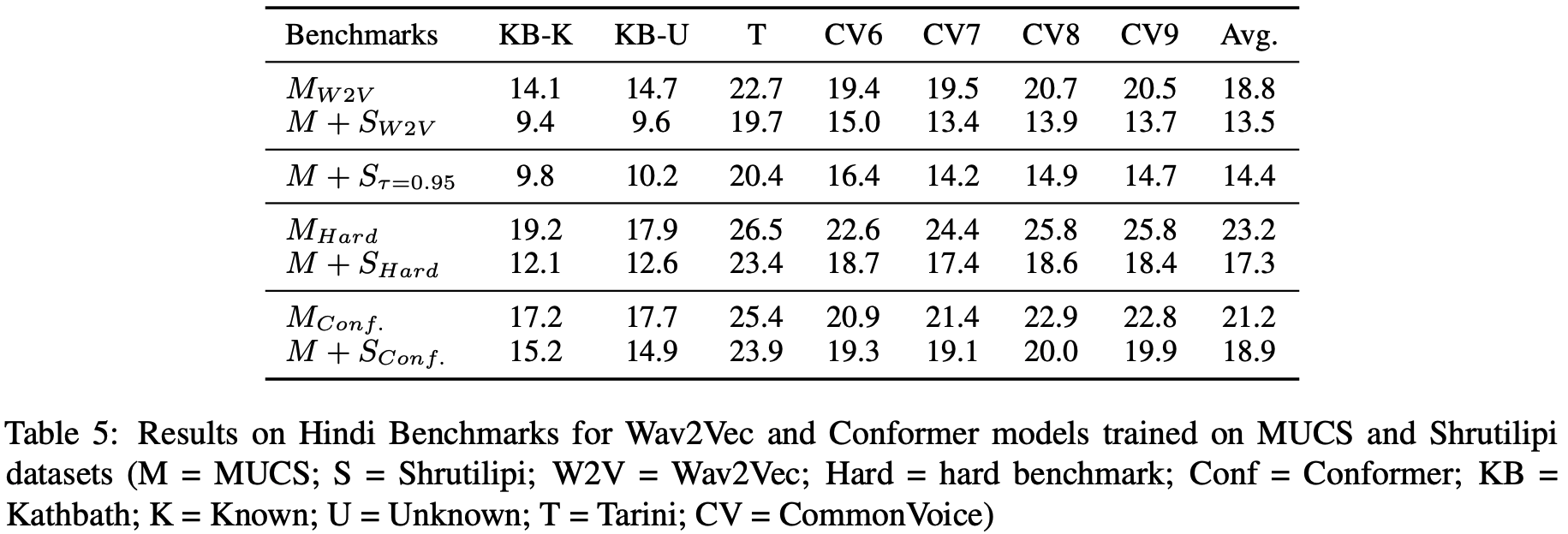 Shrutilipi Dataset
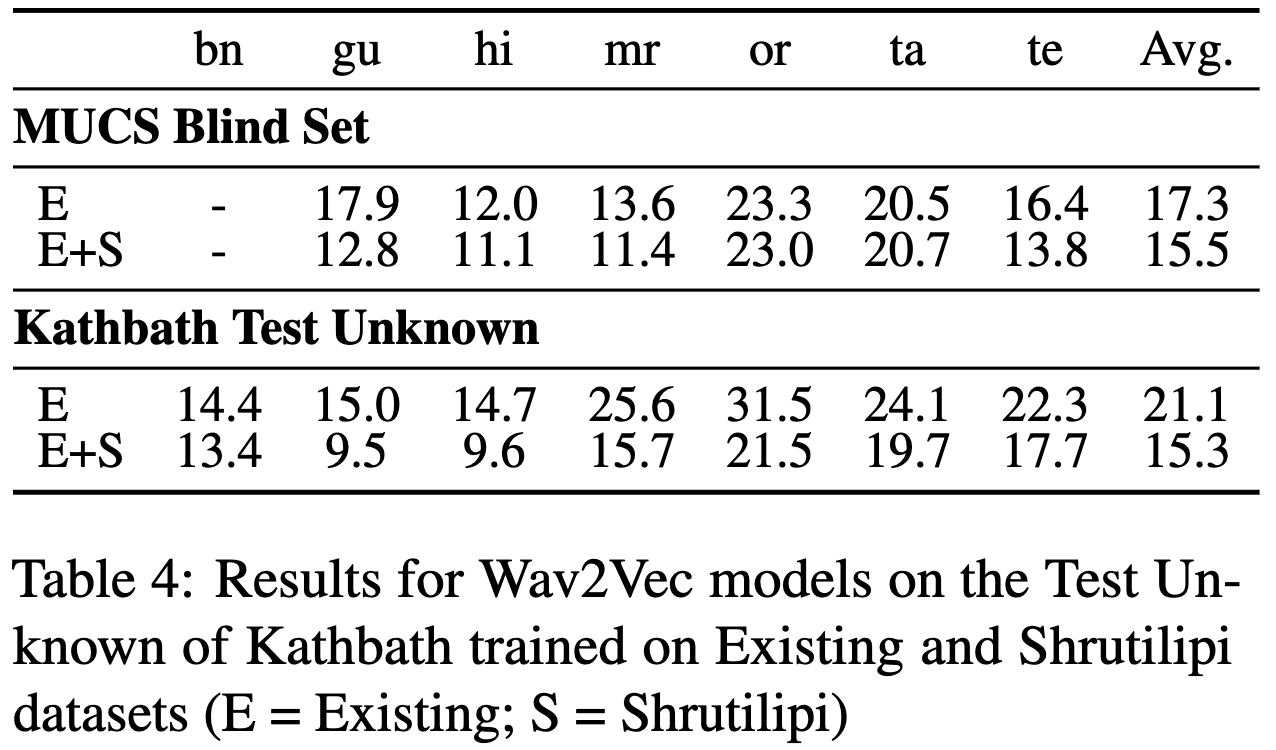 KathBath Dataset
Self-supervised learning helps, aligning labelled data helps, but we still need data collected manually from diverse locations
KathBath Dataset
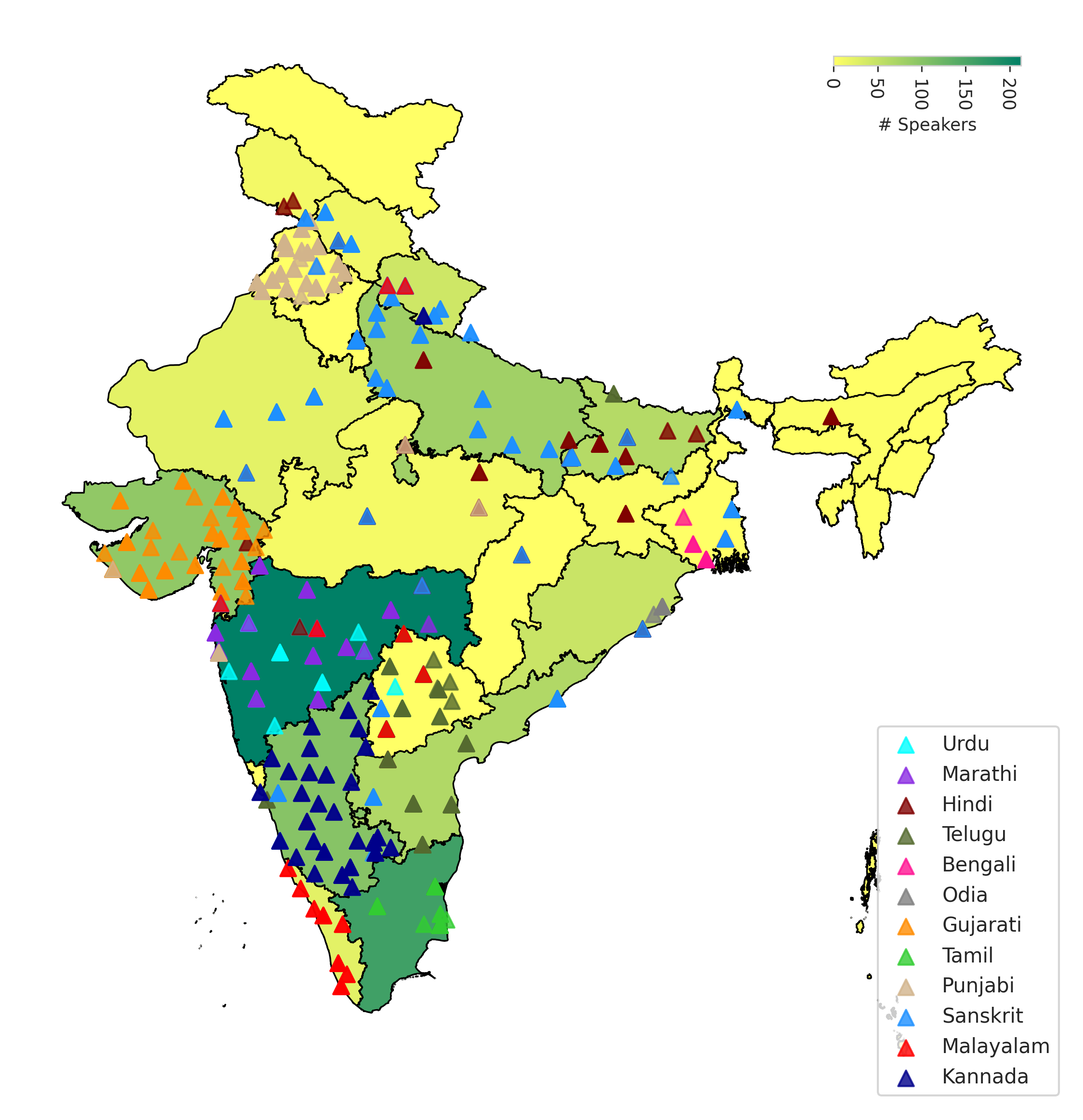 We collected data using Karya app from Microsoft Research from 1,218 contributors across 203 districts in India
KathBath Dataset
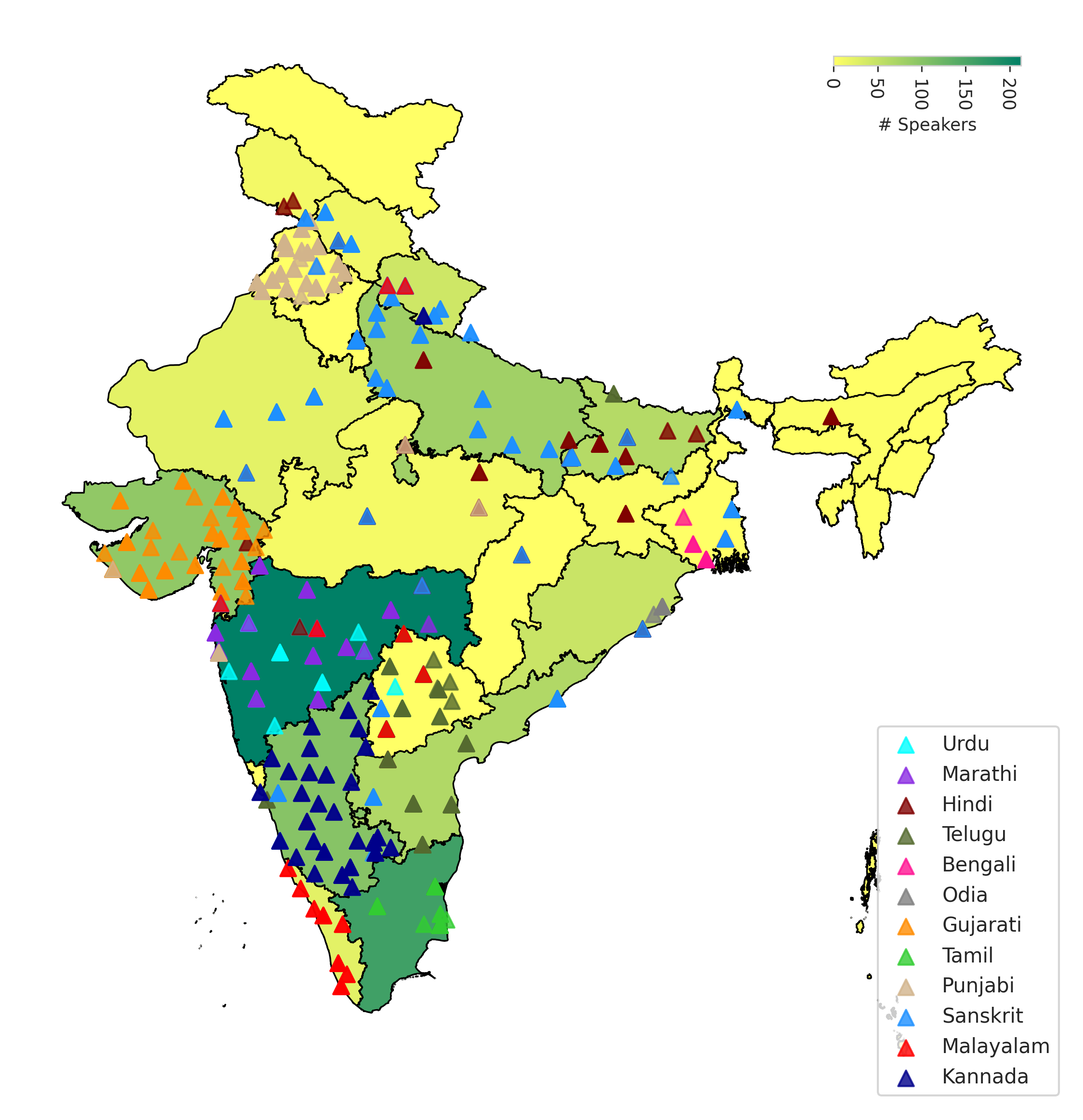 We collected data using Karya app from Microsoft Research from 1,218 contributors across 203 districts in India
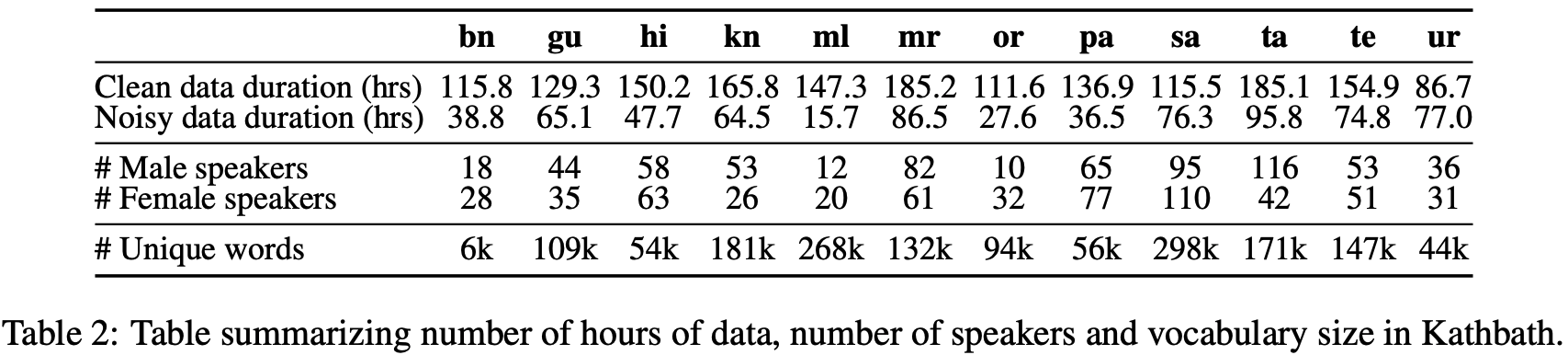 KathBath Dataset
KathBath dataset
1684 hours12 languages
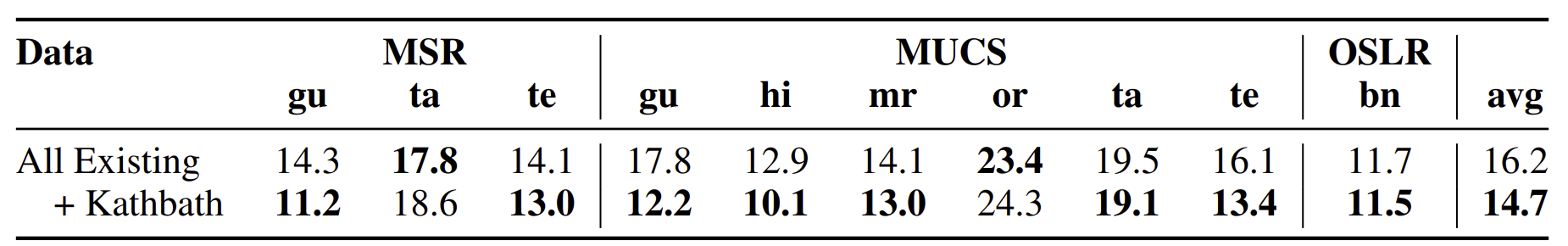 KathBath Dataset
IndicSUPERB Benchmark
ASR
Speaker recognition
KathBath dataset
1684 hours12 languages
Speaker verification
Language identification
Query by example
Keyword spotting
Applications
Chitralekha tool for subtitling
Speaking custom ID alpha-numerals
Demo on https://asr-api.ai4bharat.org
Open-source
All datasets, models, applications shown here are open-source
You can access most of them at https://ai4bharat.org
If you don’t find something, please get in touch pratyush@ai4bharat.org


Thanks!